L’AFA de l’INS Taradell
Curs 2023 - 2024
Per què una AFA
 a l’INS?
Per què una AFA?
AFA
Professorat
Famílies
Alumnes
Per què una AFA a l'INS?
Oferir servei a l’Institut (en benefici dels nostres fills i filles).
Ajudem i facilitem les coses a l’Equip docent
Som la veu de les famílies
Informar i orientar a les famílies sobre el funcionament del centre.
Oferir servei a les famílies 
Proposar xerrades per pares i mares
Proposar activitats als alumnes i famílies
L’AFA som tots!
Qui som i què fem
a l’AFA
Qui som i què fem a l’AFA
Junta 23-24
Qui som i què fem a l’AFA
Junta 23-24
Què fem des de l’AFA?
Què fem des de l’AFA?
COL·LABORACIÓ AMB L’INSTITUT
ORGANITZACIÓ I PARTICIPACIÓ
RECICLATGE DE LLIBRES
COL·LABORACIÓ AMB L’INSTITUT
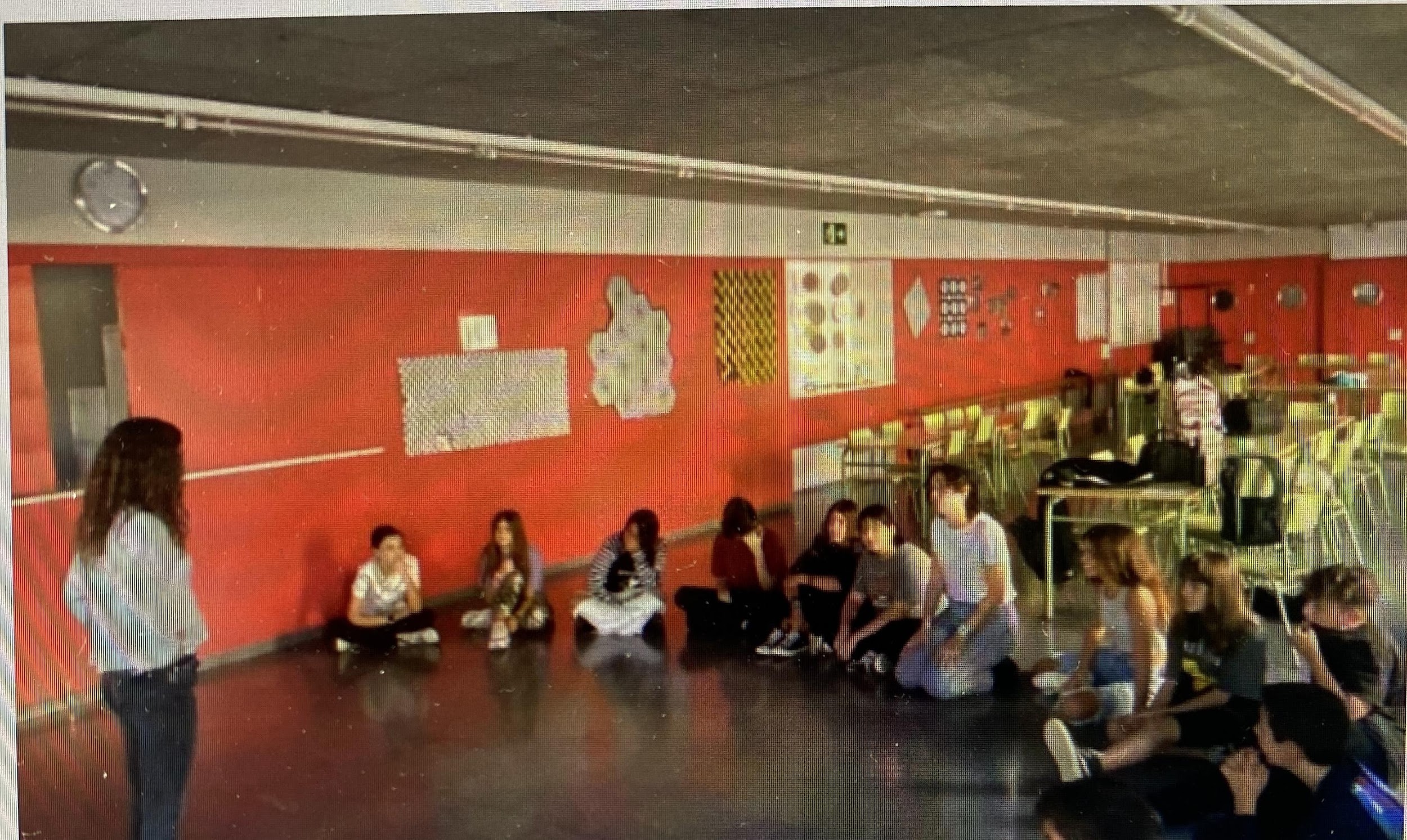 Aportacions segons peticions de l’equip directiu - curs  2023-24
Vetllador/a - Mediació
Extraescolar:  el Teatre
Llibres per a les aules
Embolcalls- Boc’n Roll
L’hort de primer
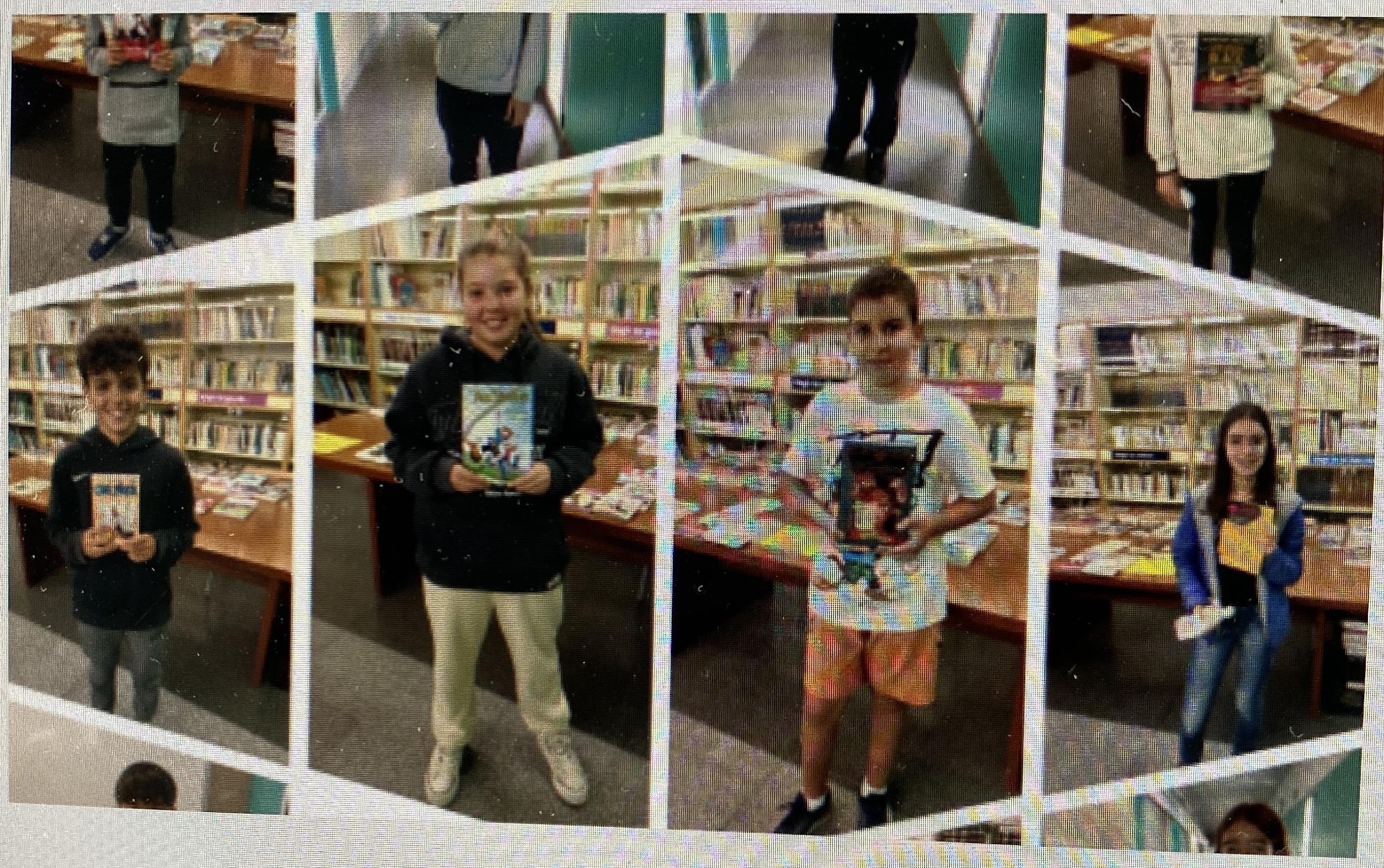 COL·LABORACIÓ AMB L’INSTITUT
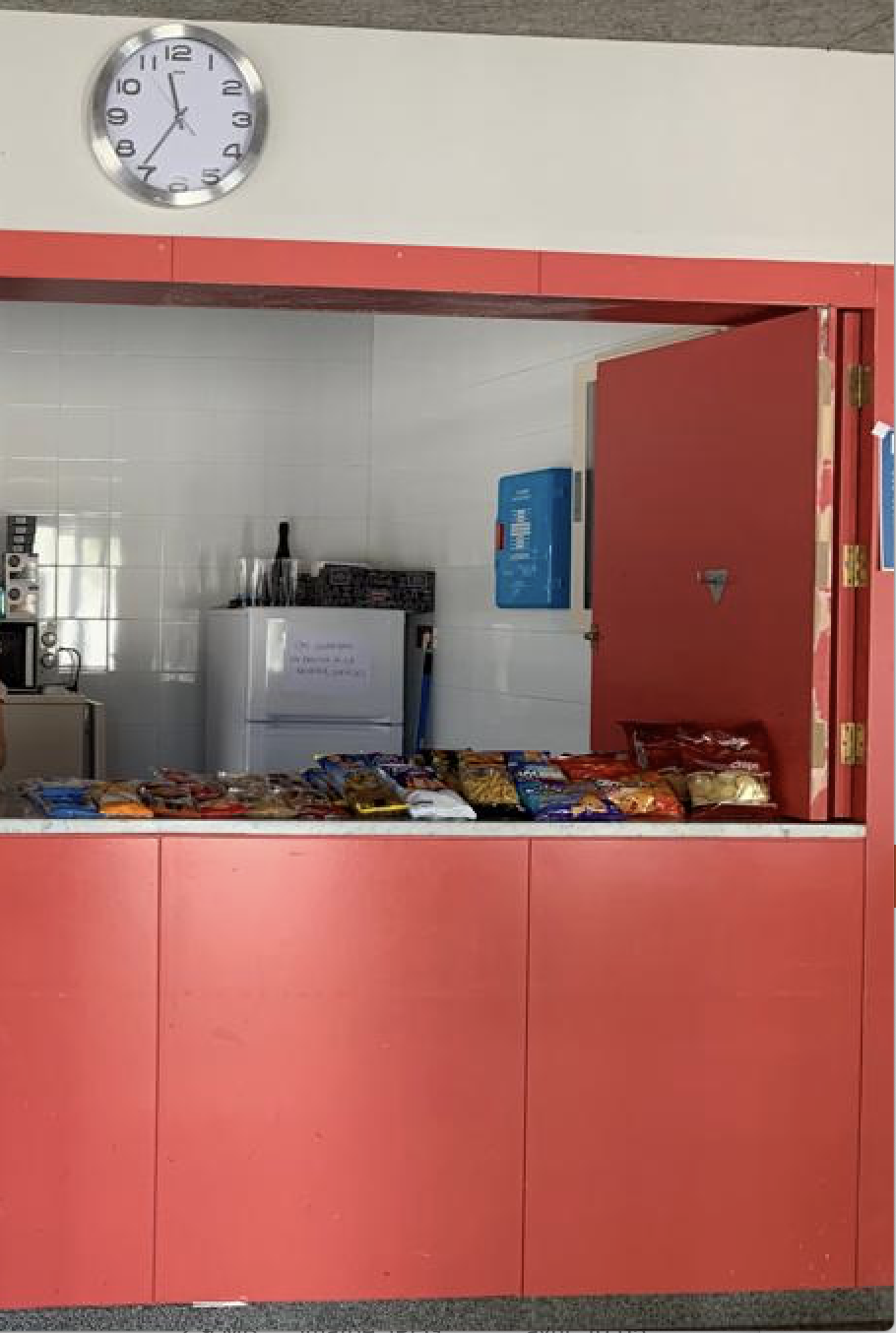 English a l’Institut
Speaking 1r BATX.
 “LA CANTINA de l’Ins”
La Marató TV3 ( curs 2023-24) - Aquest any es vol fer una tómbola o una Quina
2. ORGANITZACIÓ I PARTICIPACIÓ
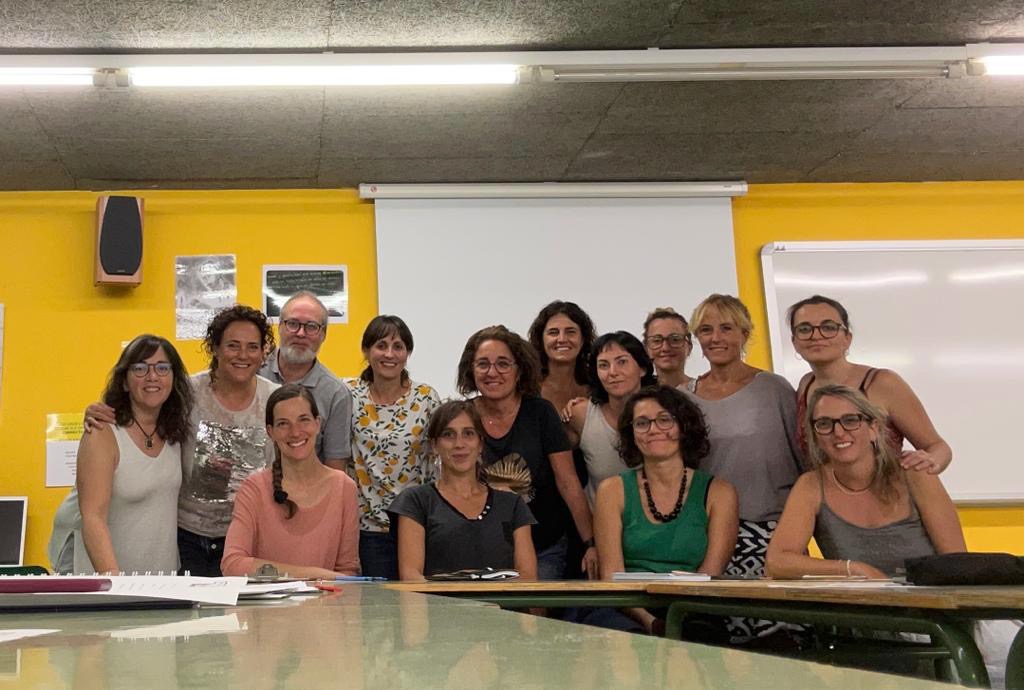 Jornada de portes obertes
Acollida a les famílies de 1r. ESO
2. ORGANITZACIÓ I PARTICIPACIÓ
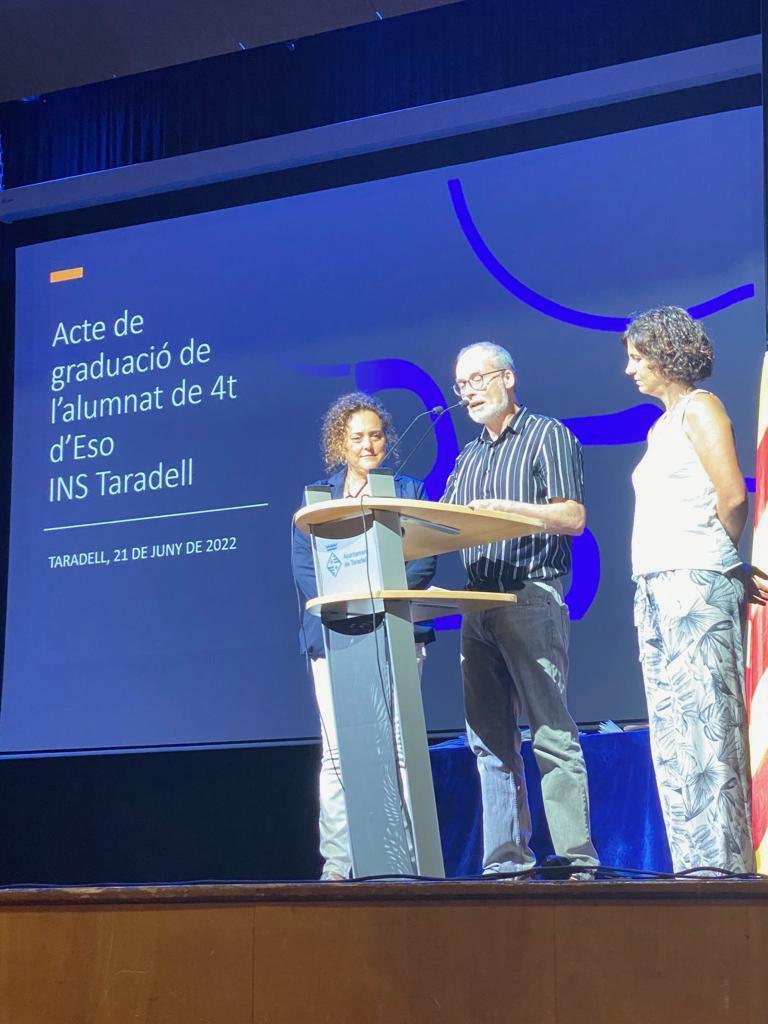 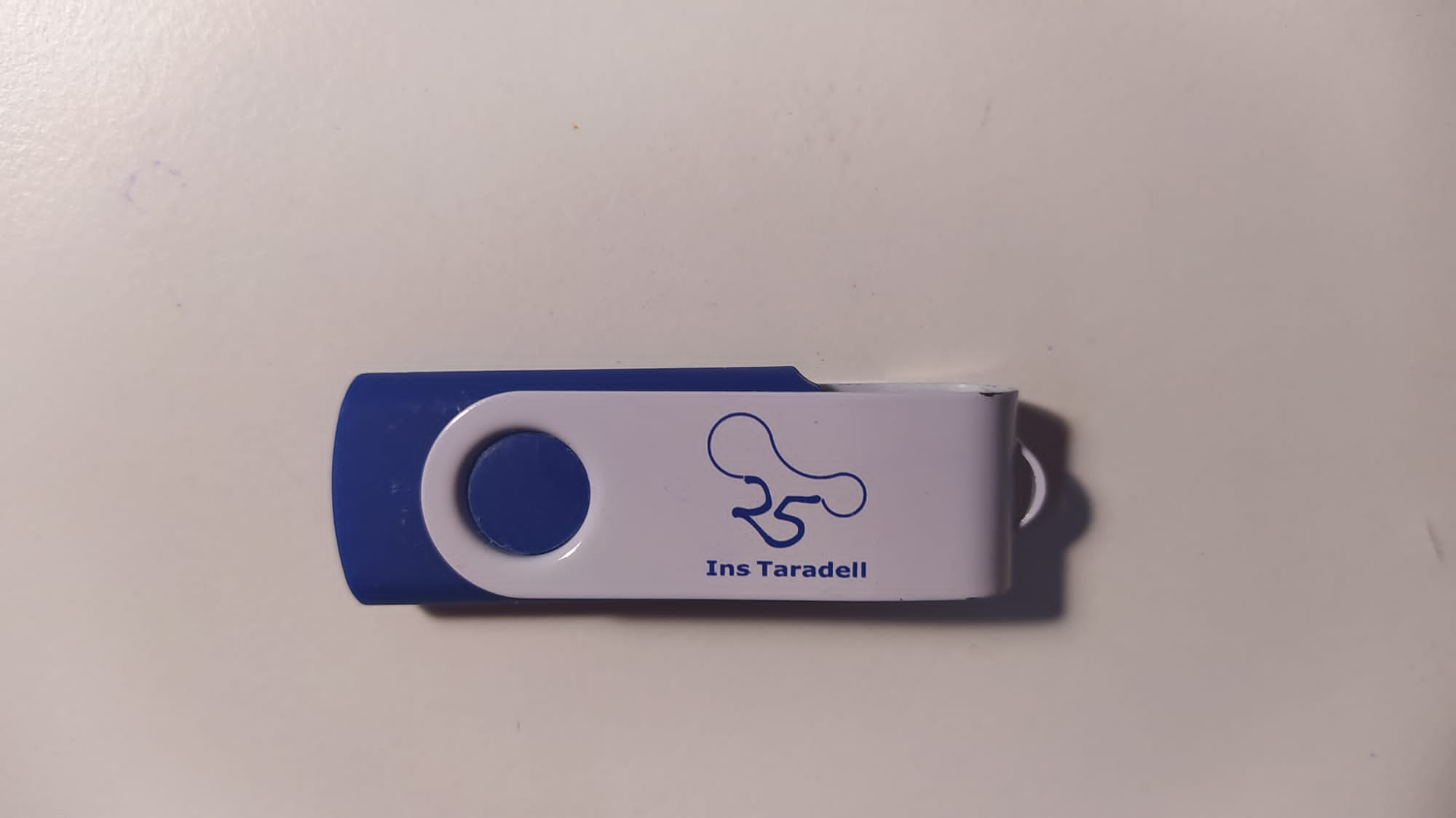 COL·LABORA ECONÒMICAMENT
Treball de recerca  (2n BATXILLERAT)  
St.Jordi- Els jocs florals
Nadal
ORGANITZA FESTES
Comiats 4t ESO i 2n batxillerat (pens-orles-birrets)
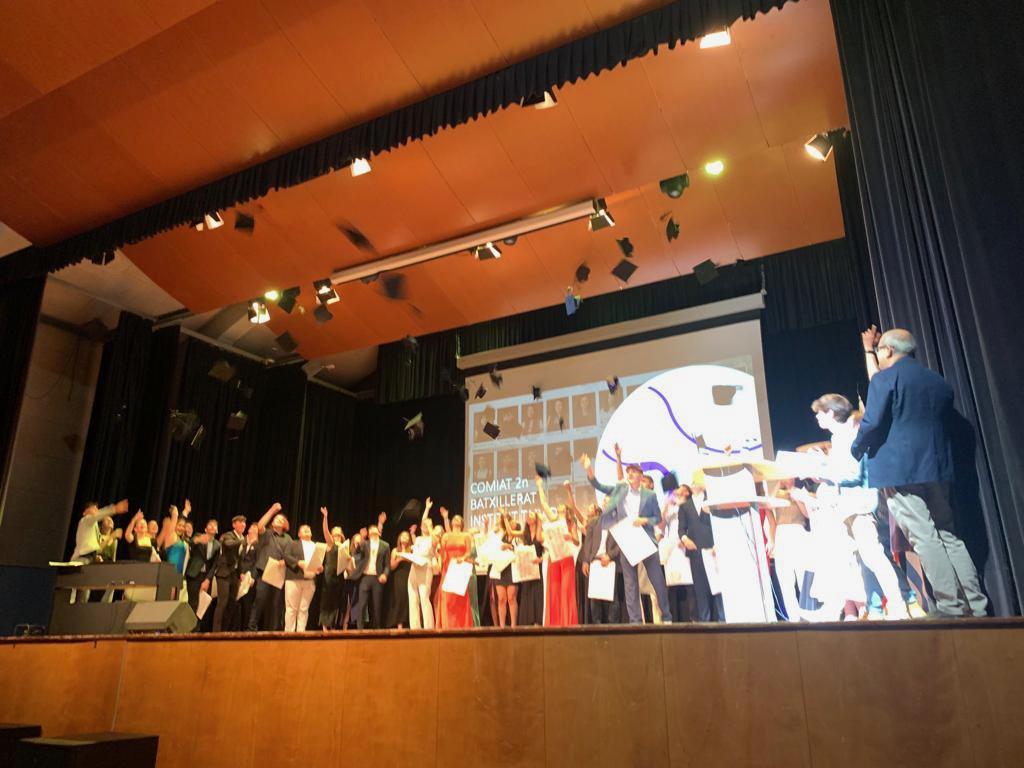 2. ORGANITZACIÓ I PARTICIPACIÓ
NOVES IDEES Y PROJECTES: 
Xerrades: recuperar les xerrades organitzades per altres AFA’S i també les que organitza la Mancomunitat La Plana i i l’activitat de fer una xerrada mediàtica oberta a les famílies. 
Proposar Sortides Familiars
Mercat de segona mà de llibres de lectura
Escoltar propostes…
3. RECICLATGE DE LLIBRES
13è any d'aquesta iniciativa amb l’empresa Iddink.
573 alumnes
141,19€
Participació total alumnes curs 2023-24
Estalvi promig per alumne
58%
66.782,87€
Estalvi global
Descompte: pels Ecobooks i 5% pels llibres nous (llibres d’exercicis).
3. RECICLATGE DE LLIBRES
Cuidem al Medi Ambient!
Implantar projectes de reutilització de llibres
Reciclar el paper i el cartró utilitzat
Promoure el reciclatge de llibres i el consum responsable d’estudiants i famílies
Utilitzar plàstics que siguin ‘bio’
5,74kg
Estalvi
de papers per familia el curs 2022-2023
3. RECICLATGE DE LLIBRES
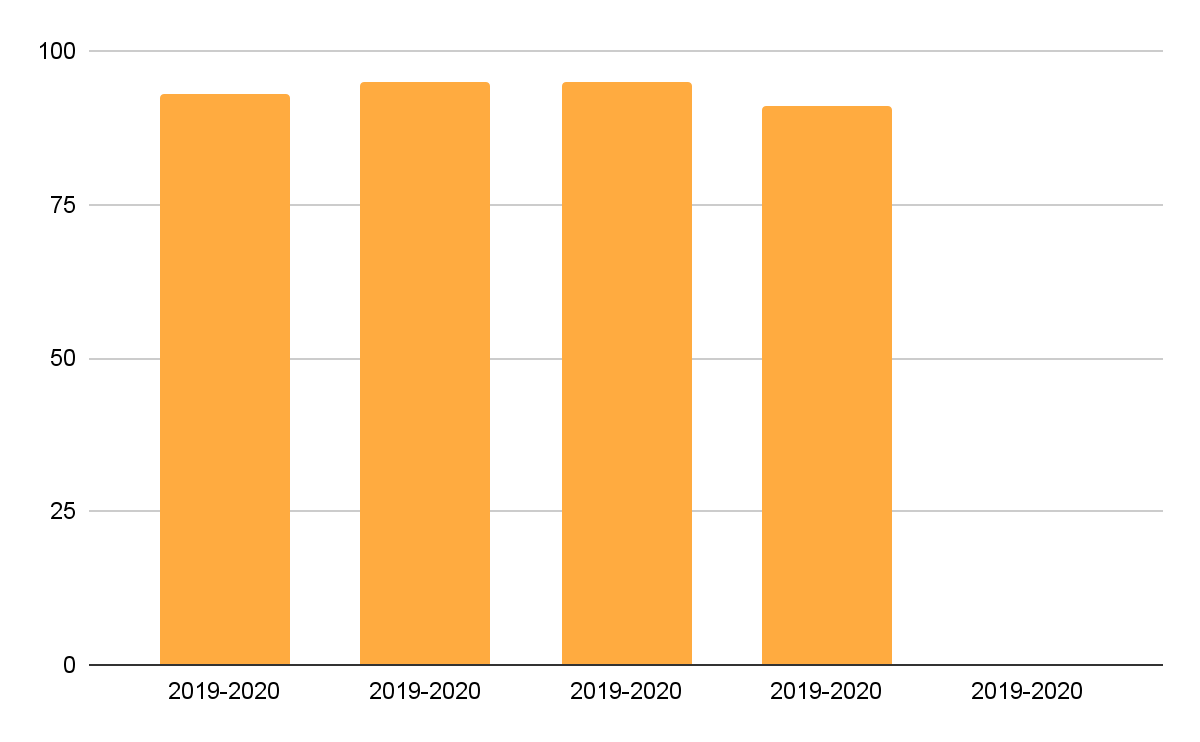 Estem per sobre del 90% de les famílies que utilitzen aquest sistema.
Escoltem i ajudem les famílies que han tingut algun problema i estudiem la manera d’evitar-los el curs següent.
Cada curs avaluem els punts forts i els aspectes a millorar.
Com va aixó?
Punts forts
A millorar
Compra fàcil i ràpida des de casa (on line  o per telèfon).
Porten els llibres a casa. 
Responen i resolen les demandes amb rapidesa. 
Els preus són raonables.
L’esforç de l’AMPA i l’INS per a tenir aquest servei de reutilització de llibres és també raonable.
Nou enllaç personalitzat:  http://microsites.iddink.es/CA/125_institut_taradell
Està sobre la taula la proposta de canvi d’empresa, per estudiar altres possibilitats. 
Eines més digitalitzades
L’AFA som tots!
Com ens organitzem?
Reunions de l’AFA
Direcció Inst
Municipal
Reunió mensual l’AFA + Direcció Institut
Participa en Consell Escolar Municipal
01
02
03
04
05
FAPAES
Reunió de l’AFA
Consell Escolar
Mensual: l’últim dilluns de cada mes a les 21:00h
Participa en Consell Escolar de Centre (3 cops a l’any)
Reunions de treball de la FAPAES.
Aquest curs mantenim les reunions telemàtiques
Balanç comptable
curs 2023 - 24
Balanç comptable
Balanç comptable
Balanç comptable
Excedent/Pèrdua: 131.77 €
L’AFA i el blog
Què publiquem al blog?
Qui som
La junta i els col·laboradors
El pressupost anual
Les activitats que fem anualment
El reciclatge de llibres
Les campanyes
Les extraescolars
Els comiats (fotografies al Drive)
Informació
Les reunions AFA
Les reunions AFA + Direcció
Aquest curs serà el darrer del Blog 
Es passarà tota la informació a un format més actualitzat
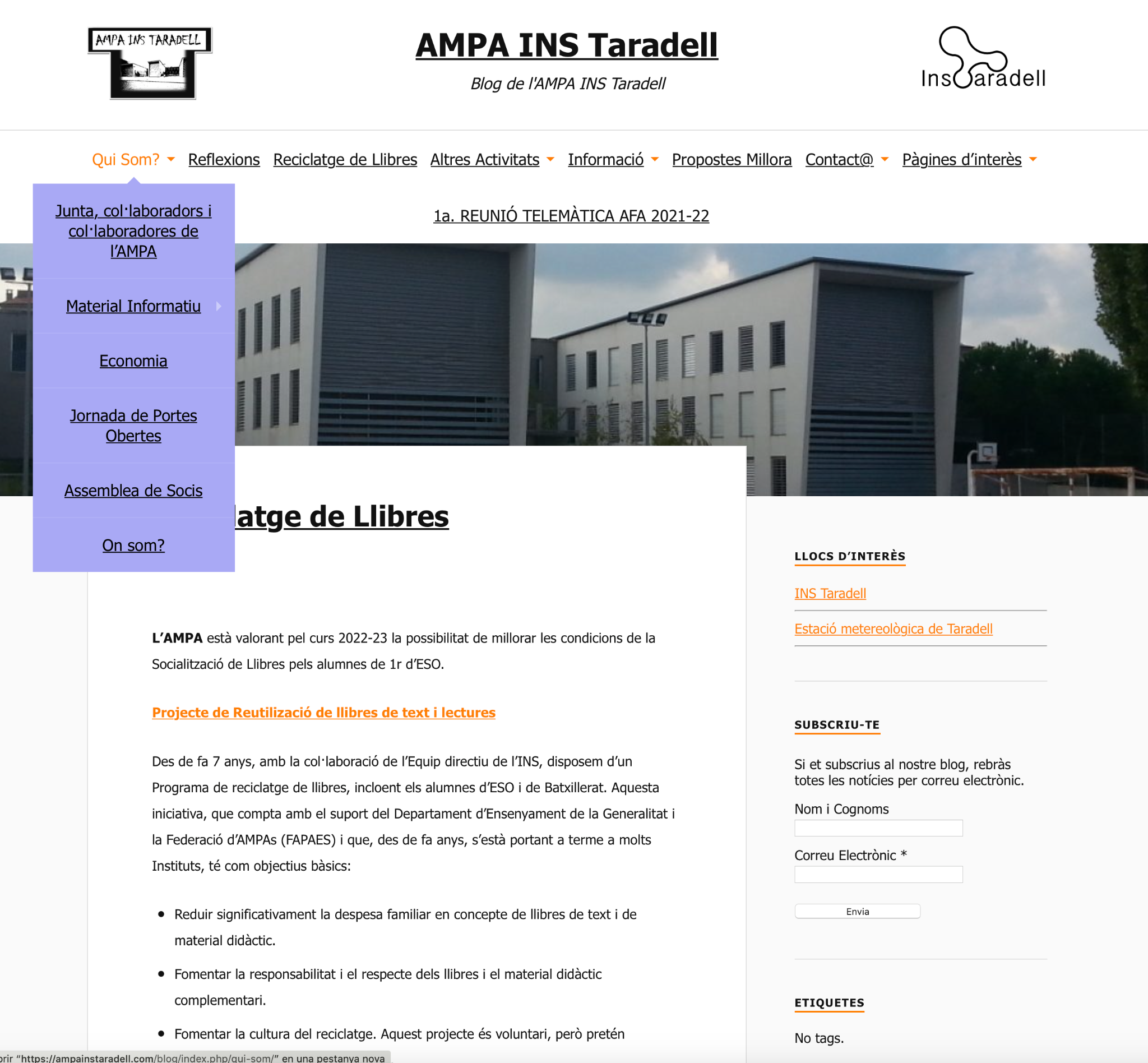 EL BLOG DE L’AFA INS TARADELL
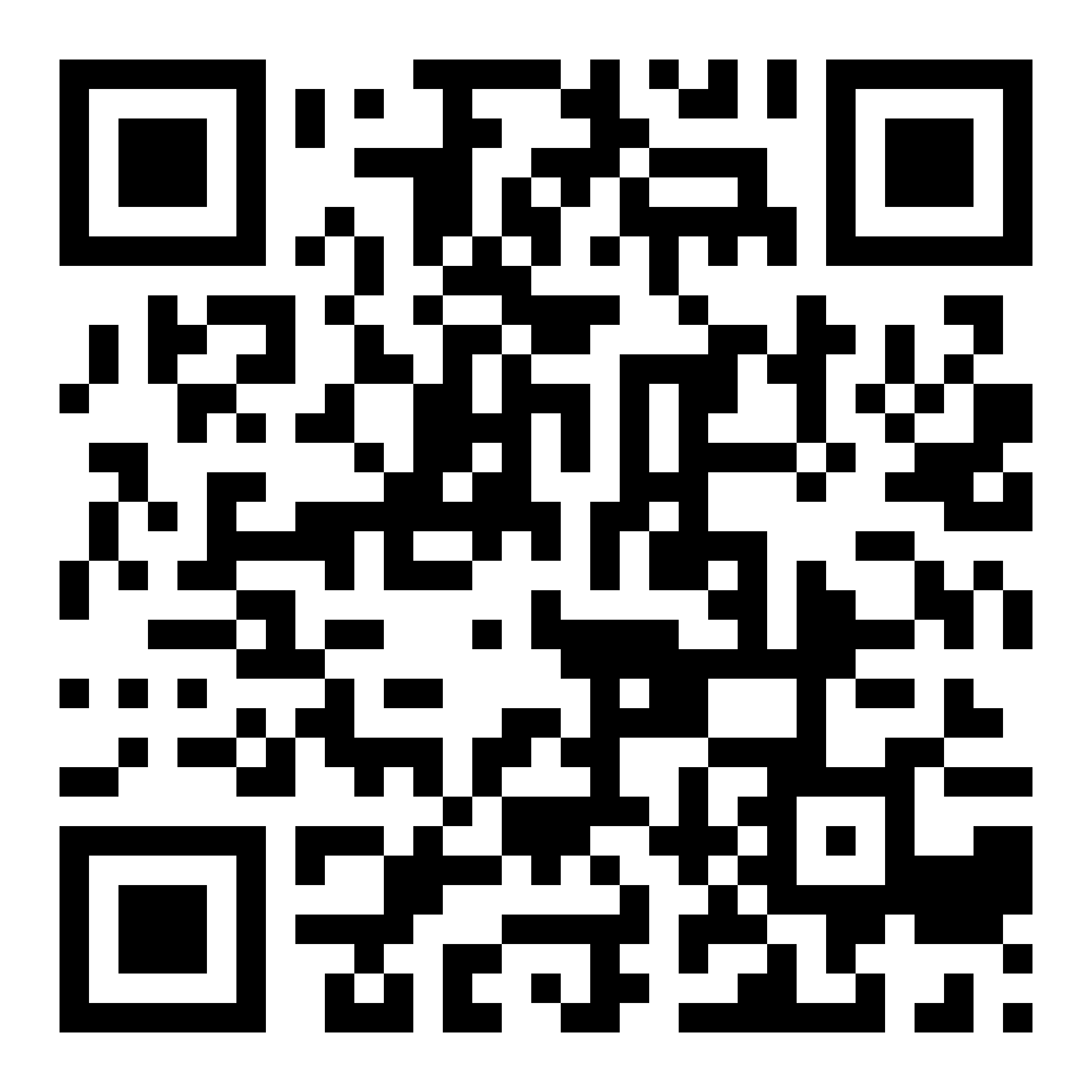 http://ampainstaradell.com
Els canals de comunicació i xarxes socials
Canals de comunicació
Finalment actualitzem el mitjà de comunicació directe  amb les famílies:

Aquest curs l’AFA tindrà un compte de TOKAPP que s’utilitzarà per comunicar a les famílies les activitats que l’AFA realitza.

Els missatges de tokapp de l’AFA ja no arribaran  dins del mateix compte de l’institut sinó que l’AFA tindrà un canal propi.
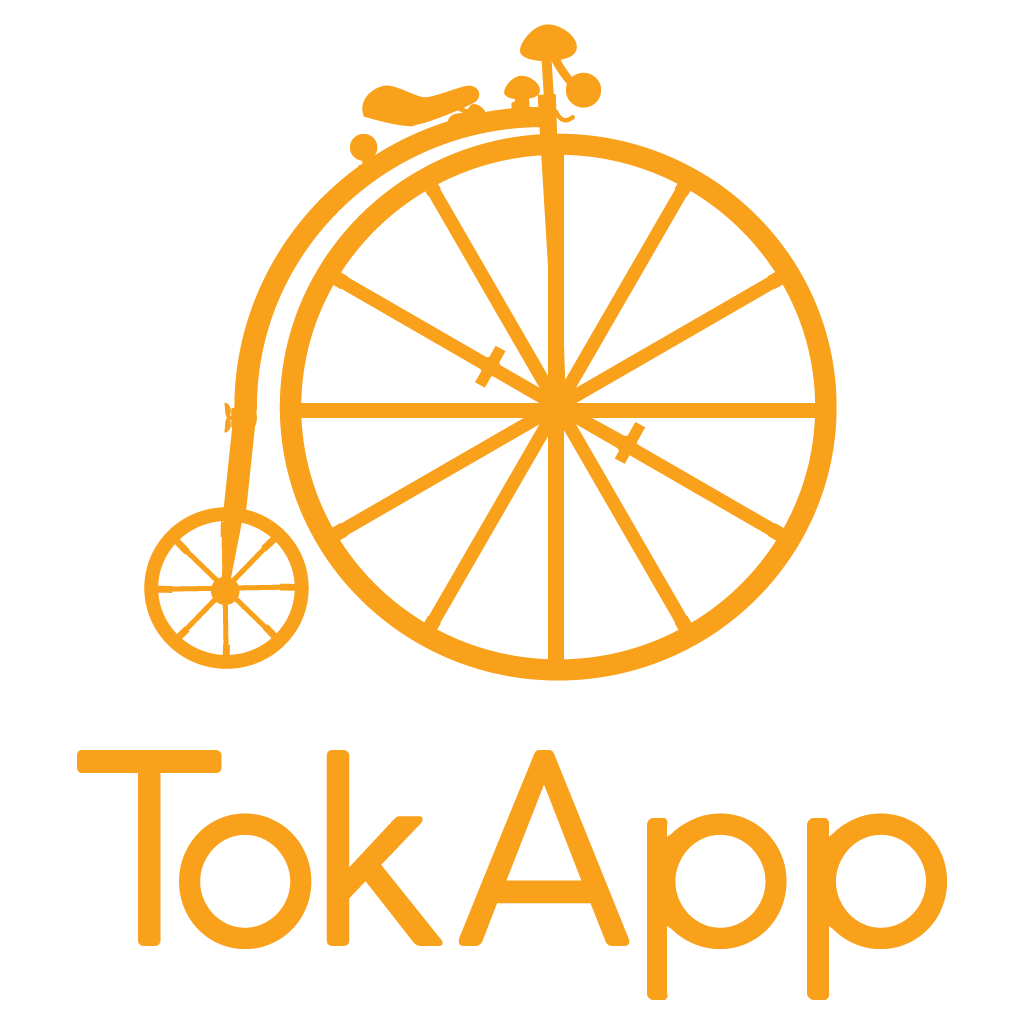 Xarxes socials
Ens podeu trobar a:

INSTAGRAM: ampa_ins_Taradell
FACEBOOK: Ampa Ins Taradell 
GMAIL: ampainstaradell@gmail.com
Canals de comunicació de TOKAPP
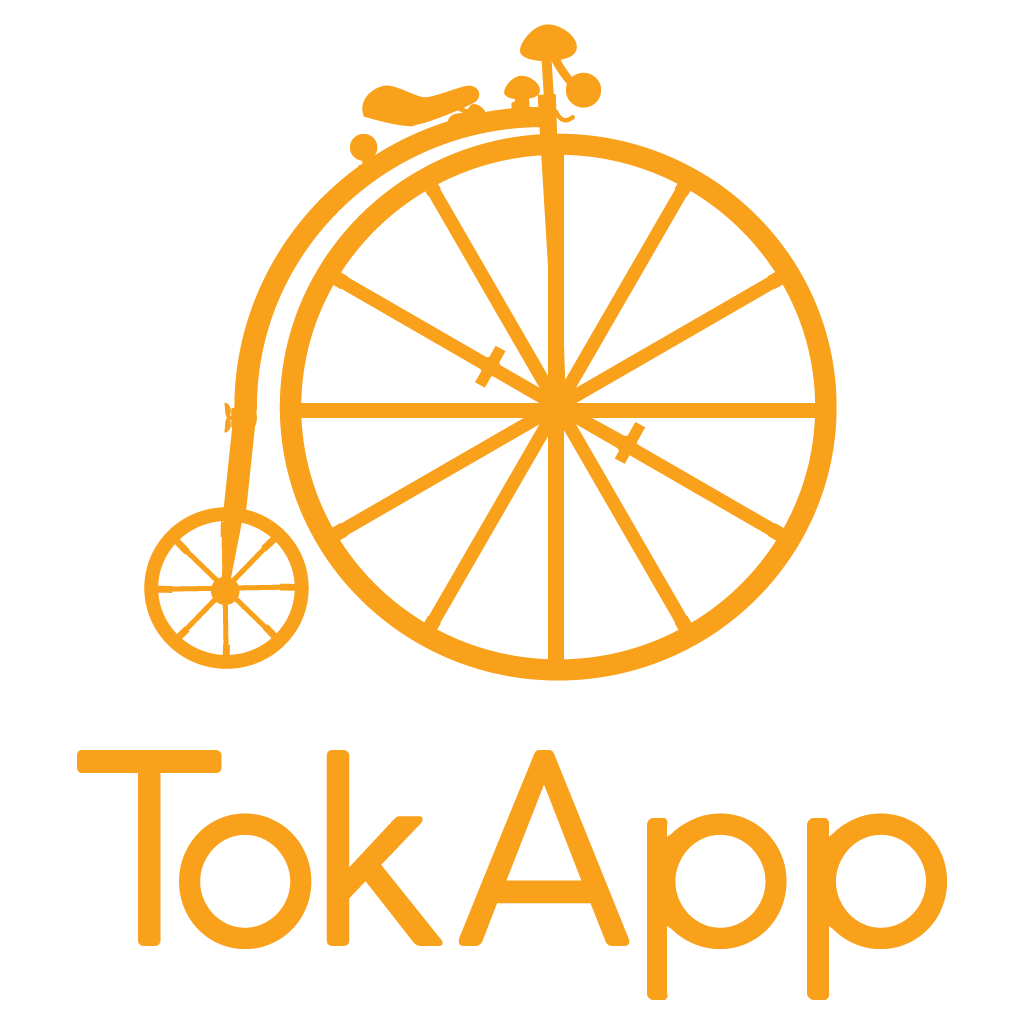 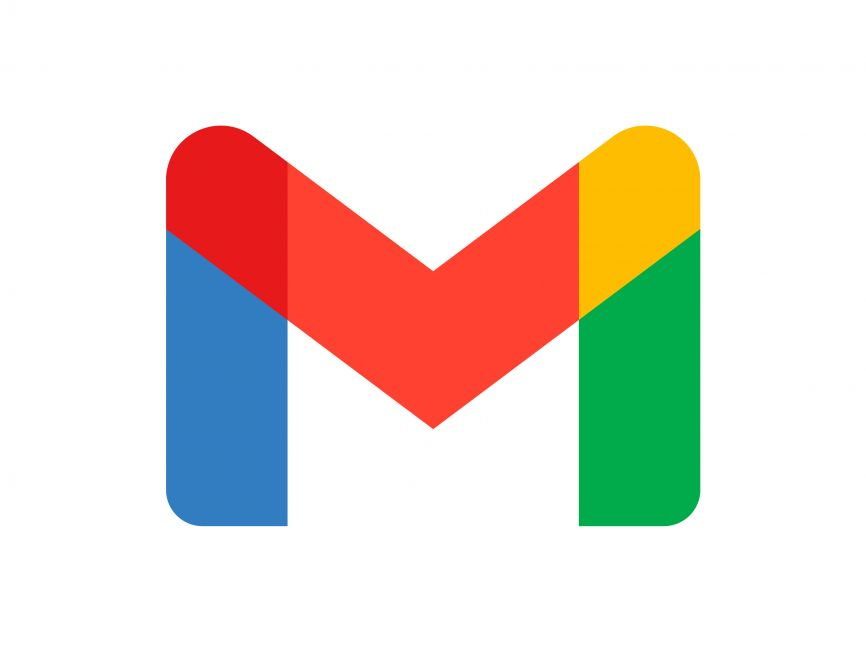 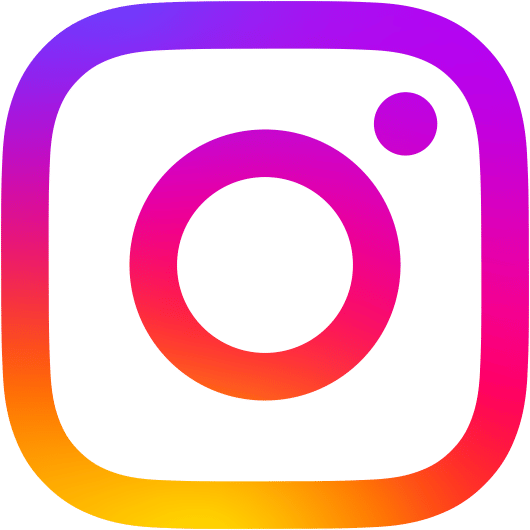 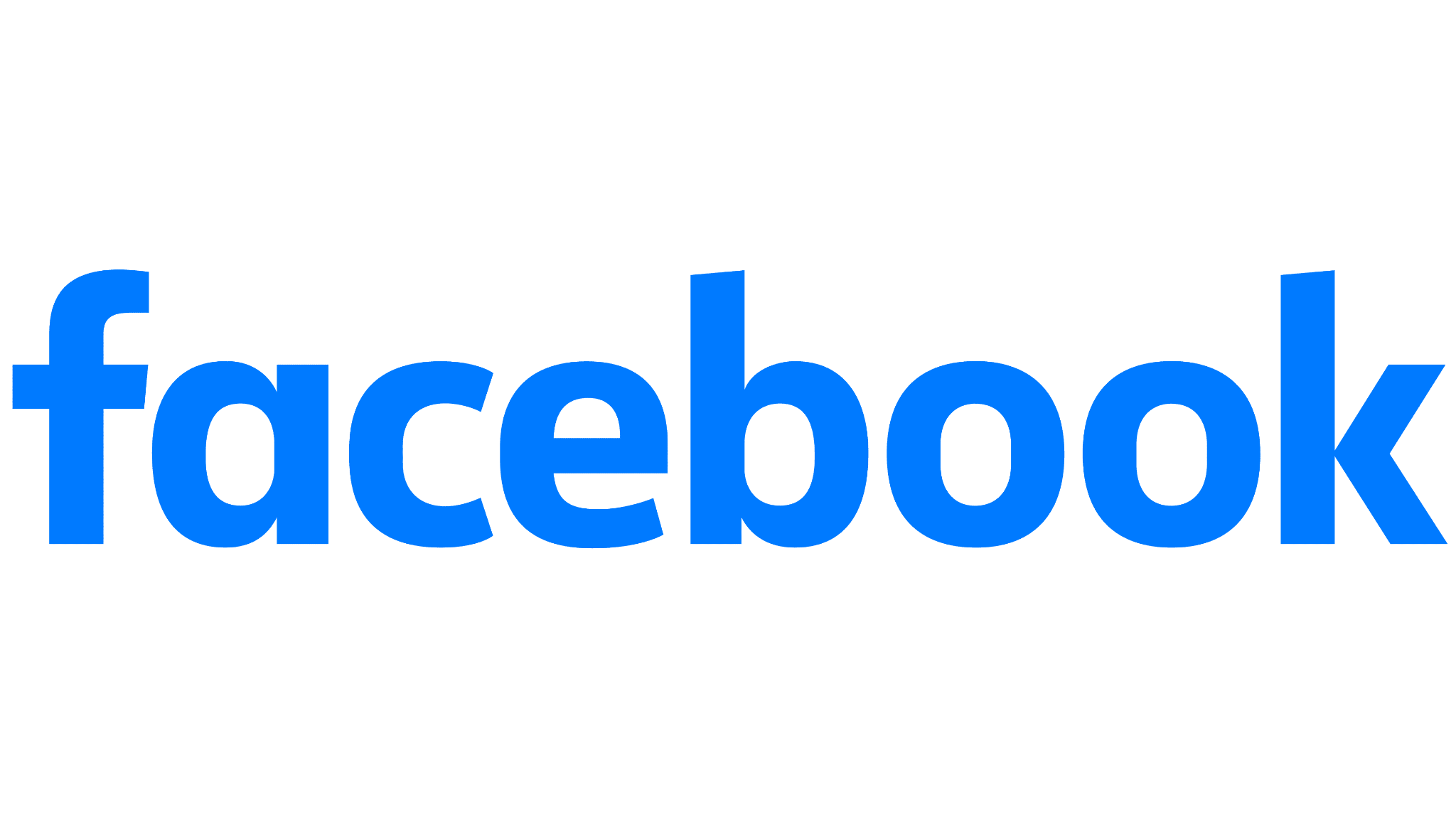 L’AFA ho som tots i totes
Si tens bones idees
Si tens ganes de col·laborar
Si vols aportar el teu gra de sorra
Que tingueu un molt bon curs 2023-24!